Учитель английского языка
ГБОУ школы №594 
Орина Эмма Григорьевна
Использование приемов мнемотехники на уроках иностранного языка
Актуальность
Современному человеку необходимо сотрудничество с
 представителями других культур
Владение иностранным языком является показателем успешности и образованности человека
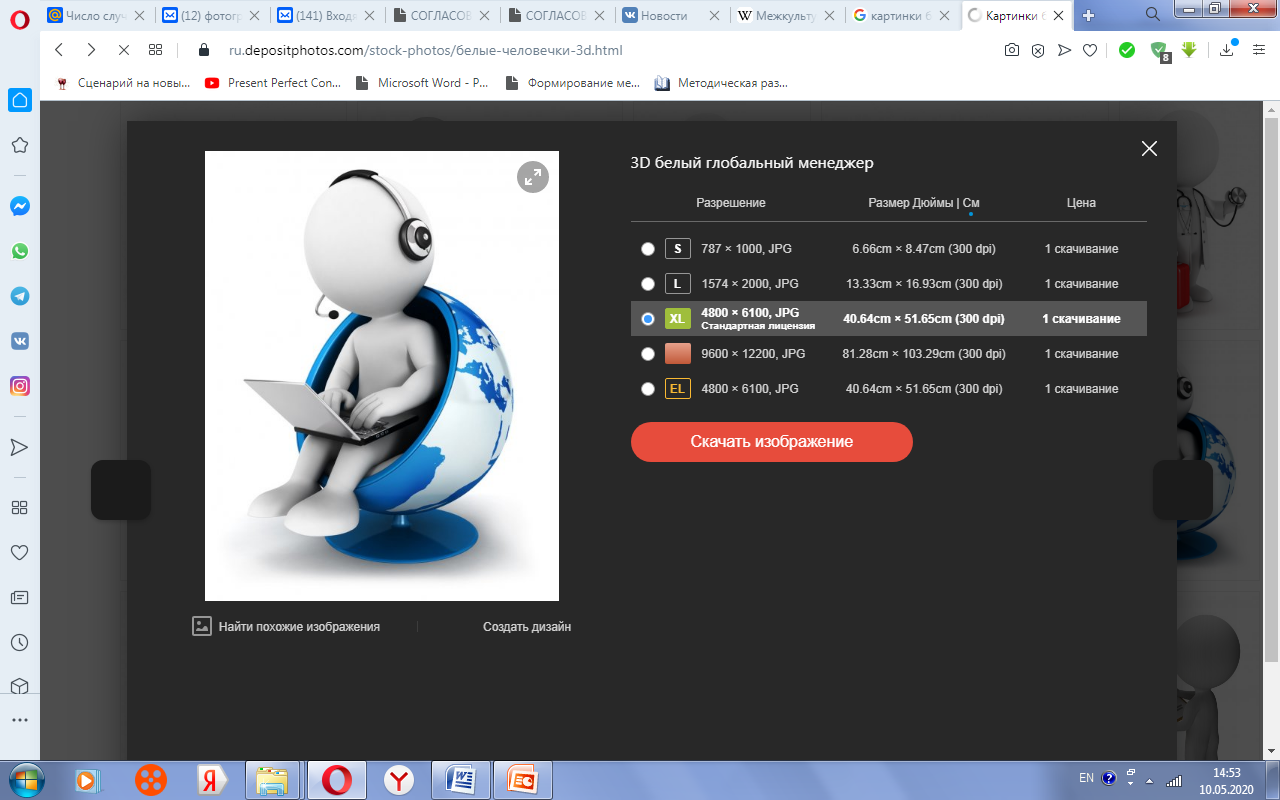 XXI век – столетие  многоязычных личностей (Юнеско)
Концепция развития образования ЮНЕСКО
«Непрерывное обучение способствует развитию демократии, толерантности, межкультурному взаимопониманию, а также уважению к культурному, религиозному и языковому разнообразию, которые имеют жизненно важное значение для достижения социальной сплоченности и справедливости»
 [UNESCO Paris, 2015, с. 20, 46].
Требования к личностнымрезультатам обучения школьника (ФГОС)
формирование целостного, социально ориентированного взгляда на мир в его органичном единстве и разнообразии природы, народов, культур и религий;

 толерантное сознание и поведение в поликультурном мире, готовность и способность вести диалог с другими людьми, достигать в нем взаимопонимания, находить общие цели и сотрудничать для их достижения;

 сформированность представлений о роли языка в жизни человека, общества, государства; приобщение через изучение русского и родного(нерусского) языка, иностранного языка и литературы к ценностям национальной и мировой культуры;

 сформированность устойчивого интереса к чтению как средству познания других культур, уважительного отношения к ним;

 сформированность коммуникативной иноязычной компетенции, необходимой для успешной социализации и самореализации, как инструмента межкультурного общения в современном поликультурном мире;
умение выделять общее и различное в культуре родной страны и страны/стран изучаемого языка;

 достижение порогового уровня владения иностранным языком, позволяющего выпускникам общаться в устной и письменной формах как с носителями изучаемого иностранного языка, так и с представителями других стран, использующими данный язык как средство общения;

 сформированность умения использовать иностранный язык как средством для получения информации из иноязычных источников в образовательных и самообразовательных целях  



[Приказ Минобрнауки России от 29 декабря 2014 г. № 1645"Об утверждении федерального государственного образовательного стандарта среднего (полного) общего образования", с. 6-8].
МНЕМОНИКА
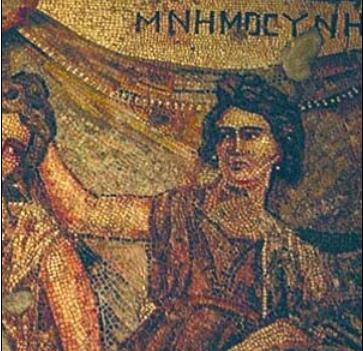 Мнемоника или мнемотехника  — система «внутреннего письма», основанная на непосредственной записи в мозг связей между зрительными образами, обозначающими значимые элементы запоминаемой информации.
Пифагор Самосский  VI век до н. э.
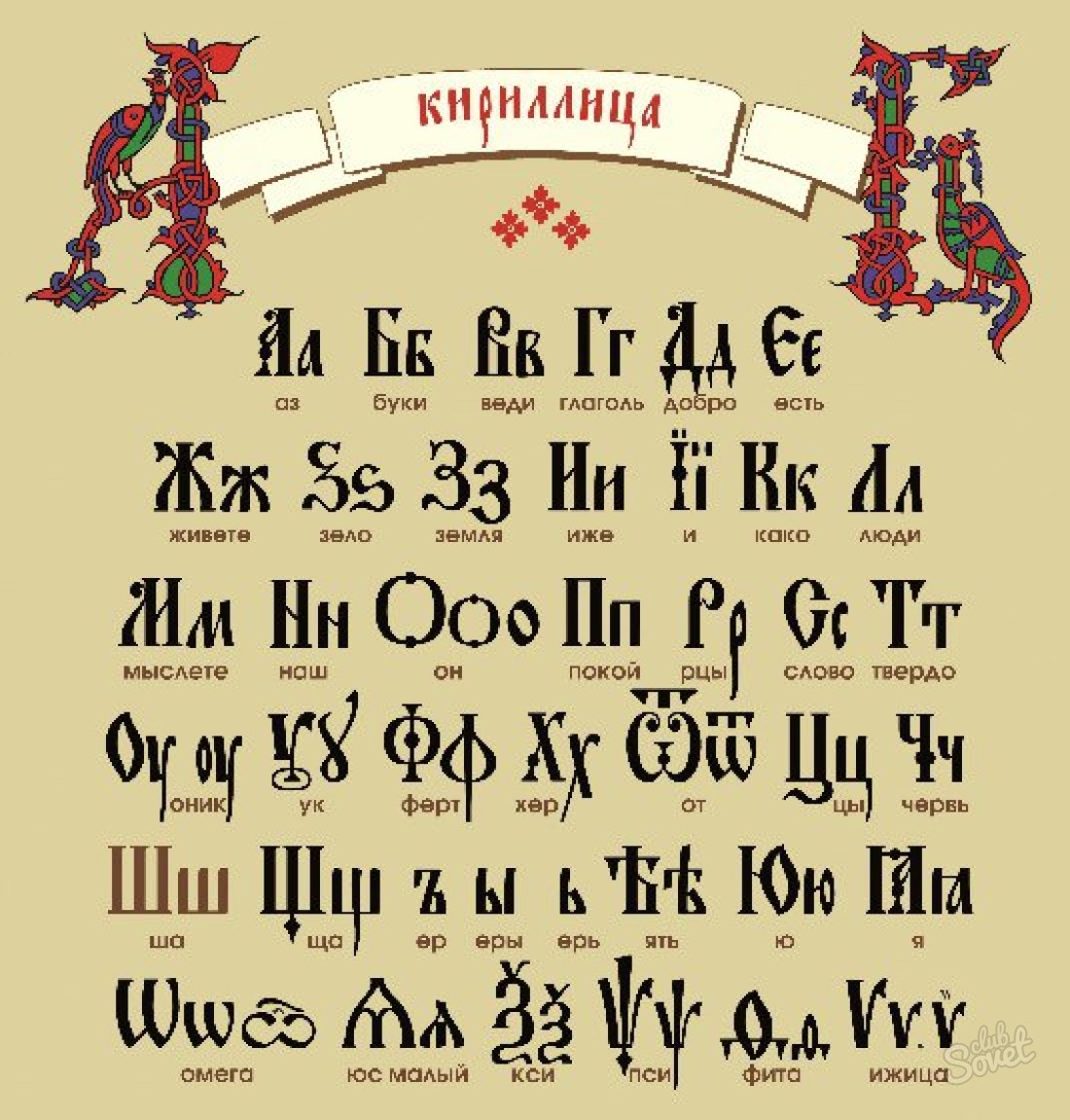 Направления  мнемотехники
народная мнемотехника

классическая мнемотехника
педагогическая мнемотехника
цирковая (эстрадная) мнемотехника
спортивная мнемотехника
современная мнемотехника
Развитие познавательных механизмов
Внимание
Мышление 
Воображение
Защита мозга от возрастных изменений
Как работает мнемотехника
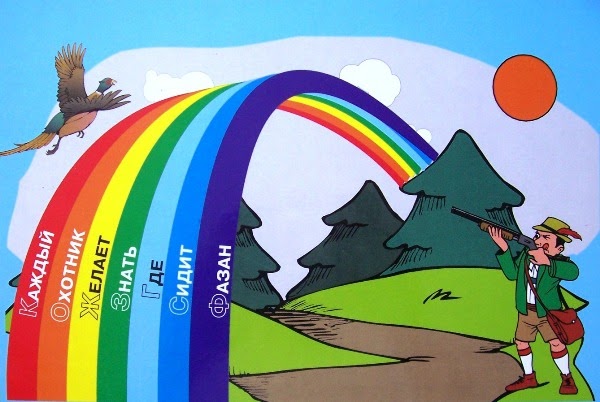 Eagle
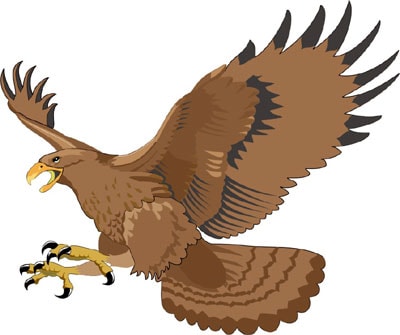 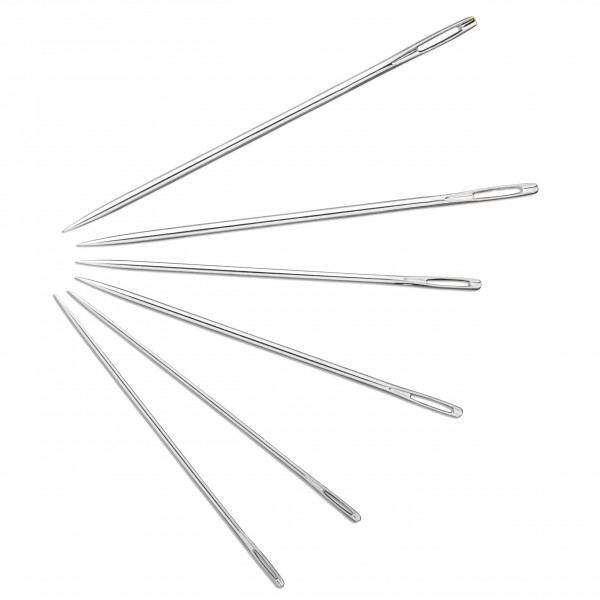 Lake
Лейкой озеро не вычерпать
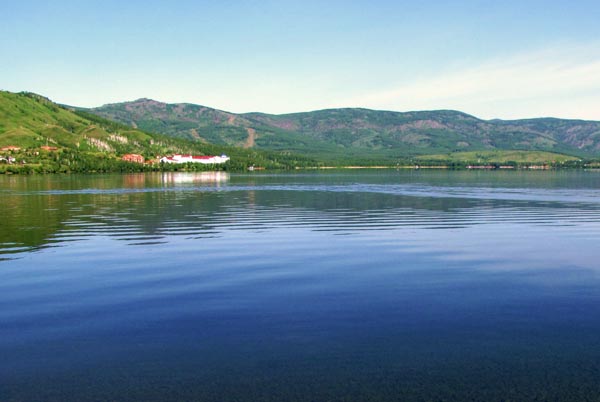 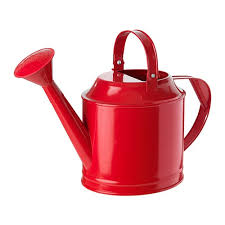 Слово-ассоциация     История     Значение
Слово-ассоциация     Значение
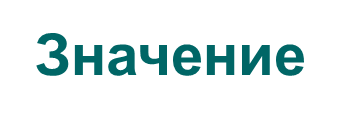 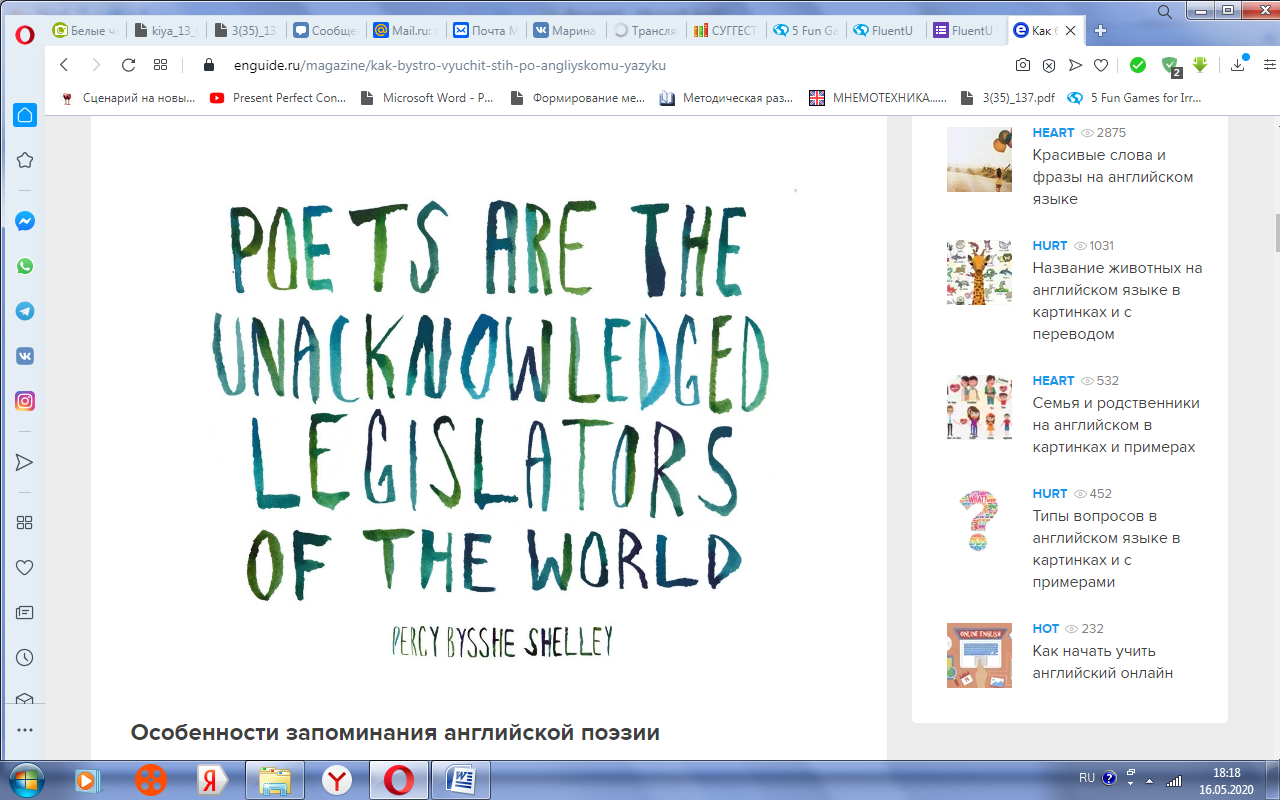 CONCRETE POEMS
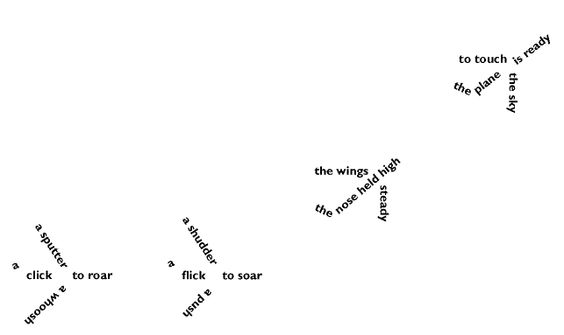 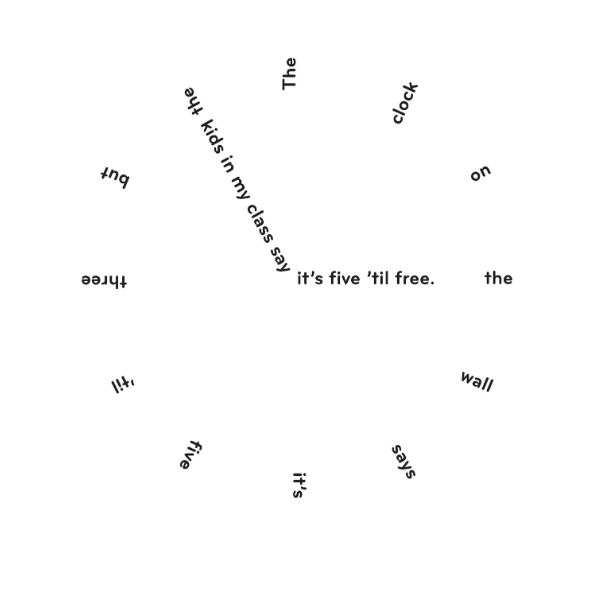 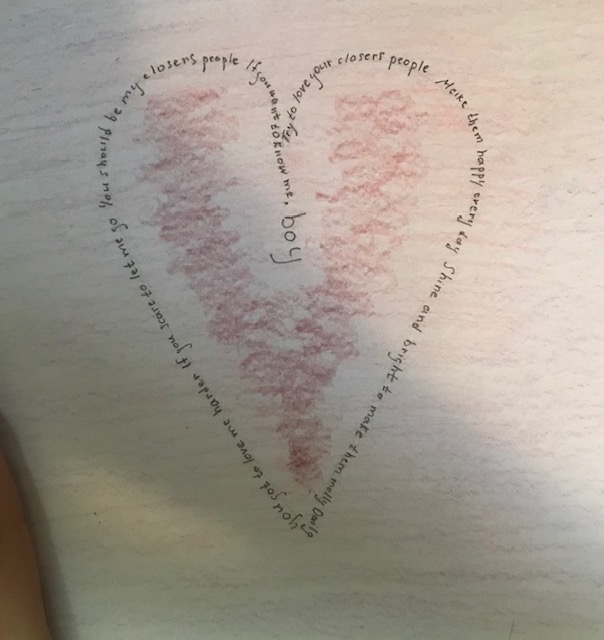 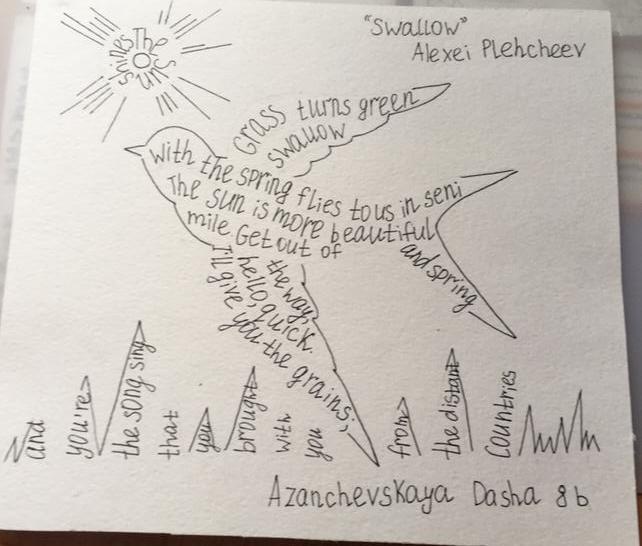 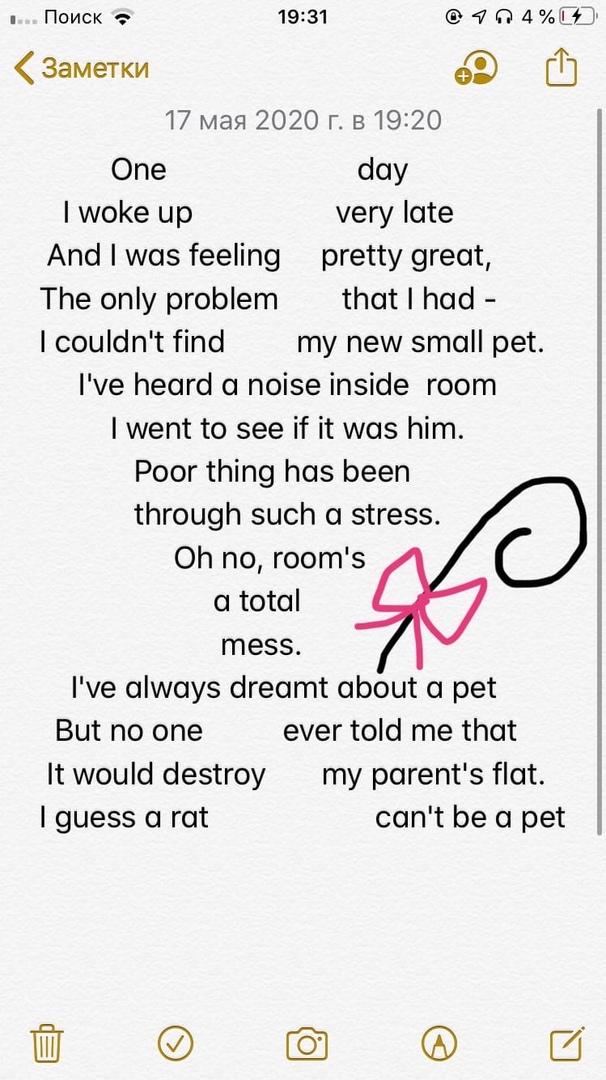 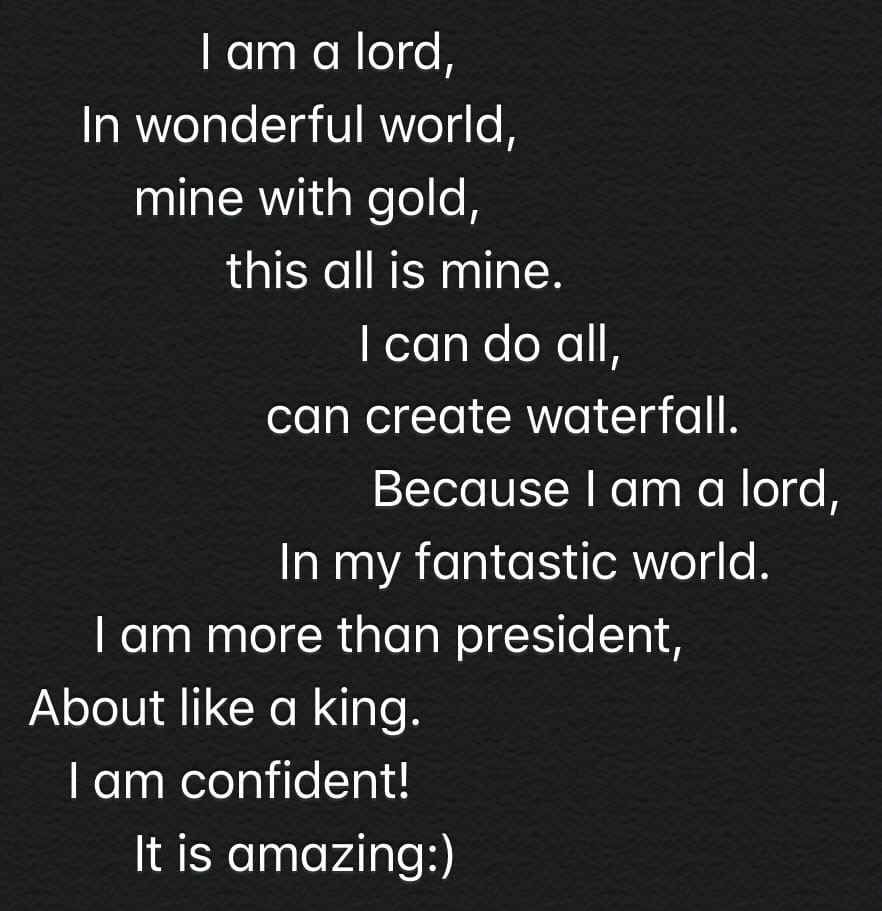 ПИРАМИДА
Зрю
Зарю
Лучами,
Как свещами, 
Во мраке блестящу.
В восторг все души приводящу.
Но что? – от солнца ль в ней толь милое блистанье?
Нет! – Пирамида – дел благих воспоминанье.
Гавриил Романович Державин(1809г.)
Blackout Poems
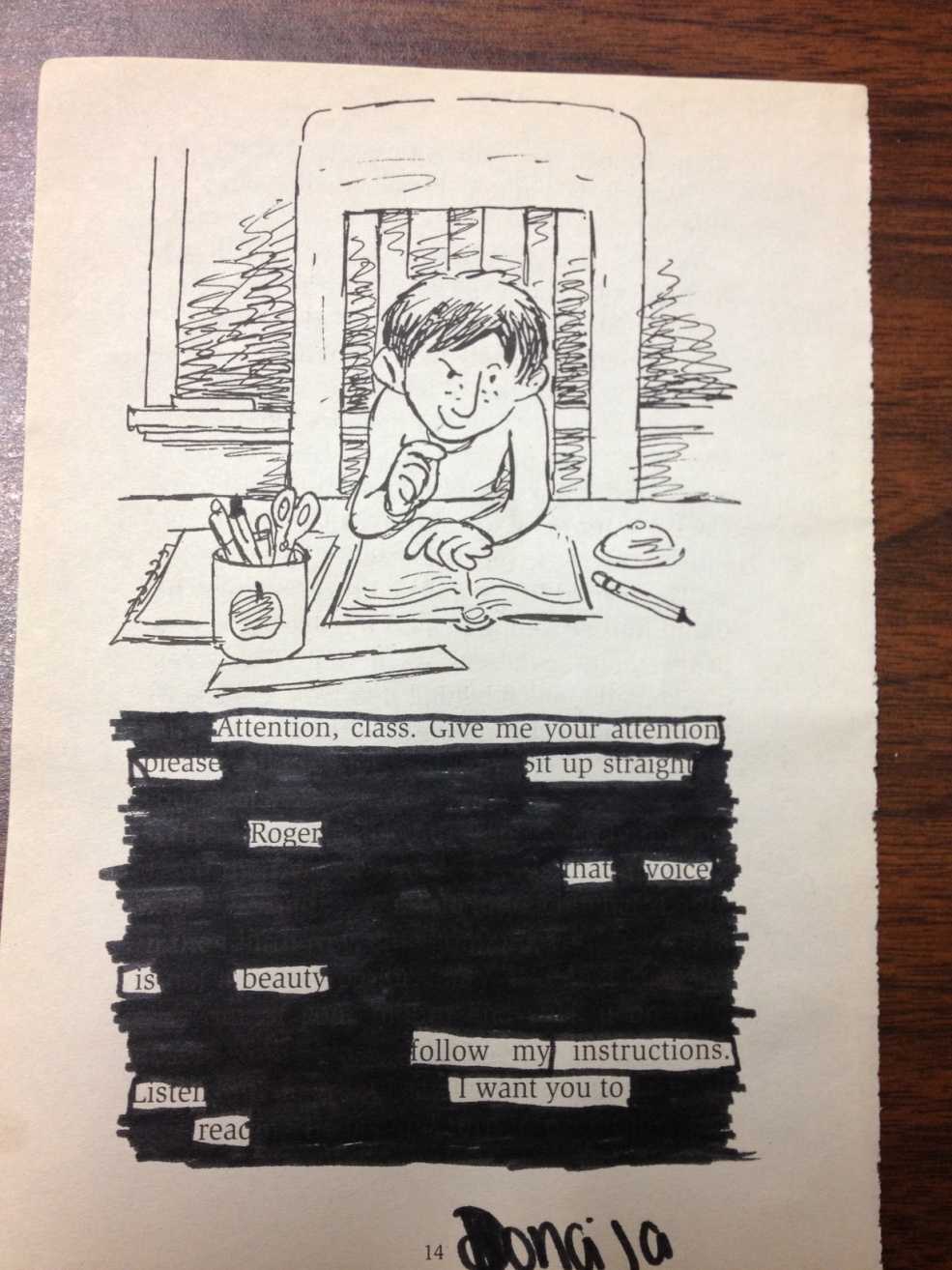 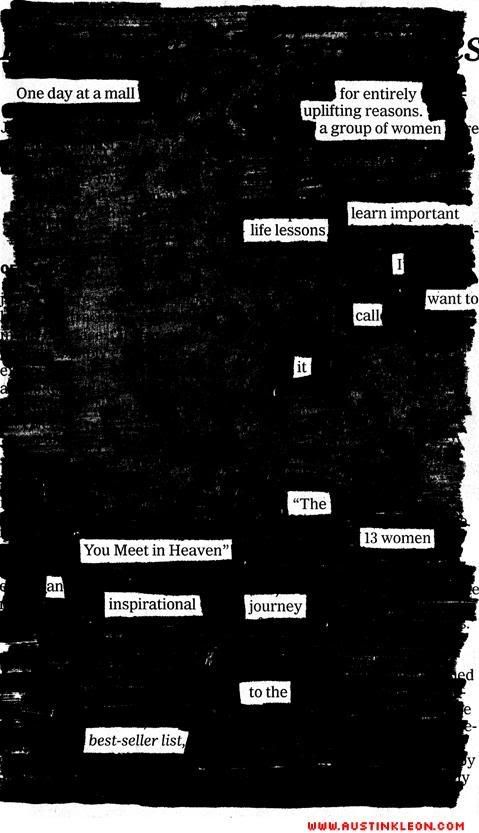 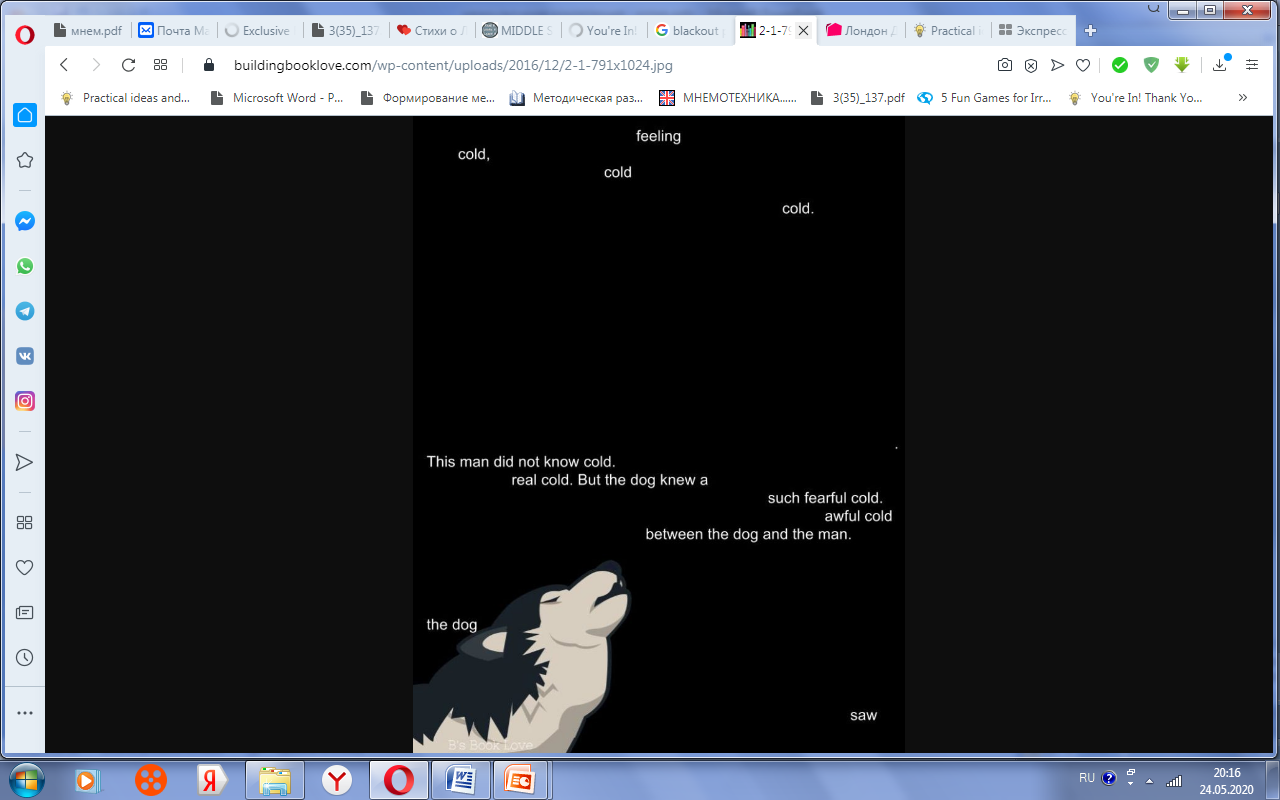 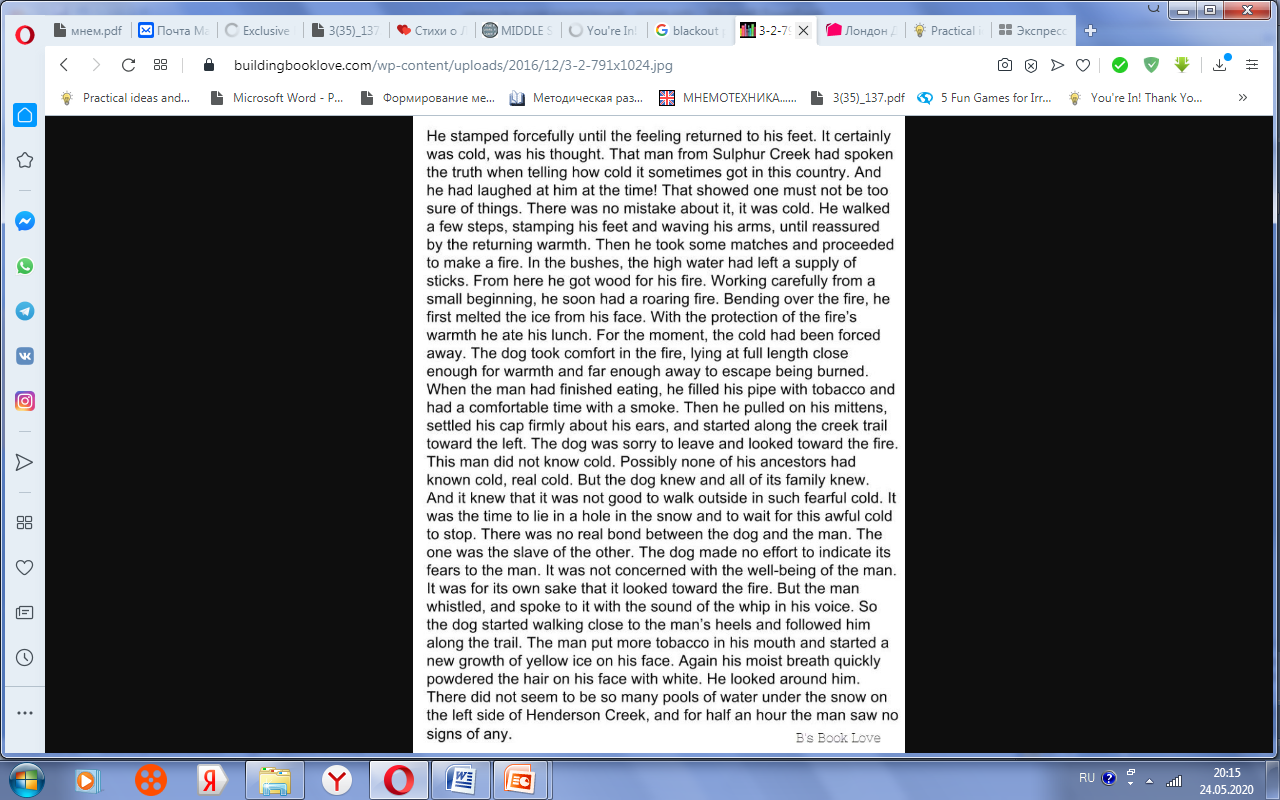 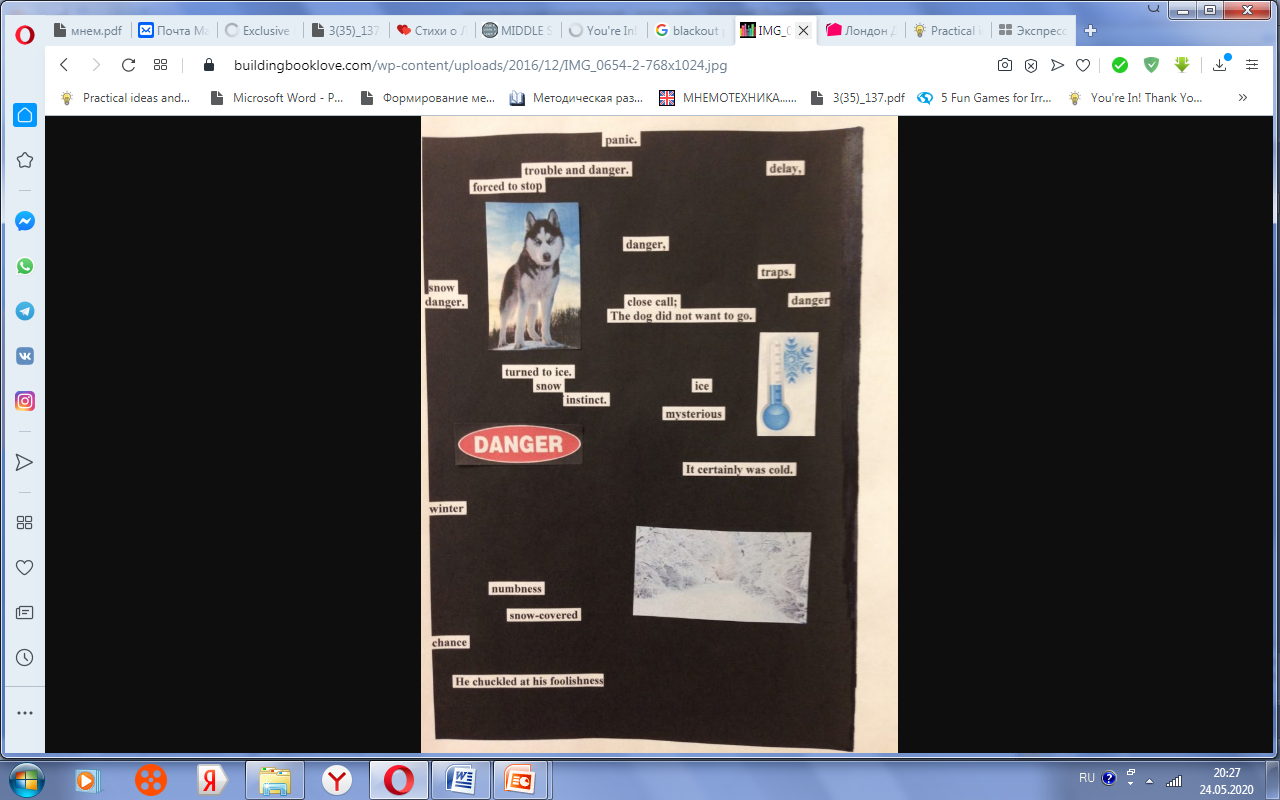 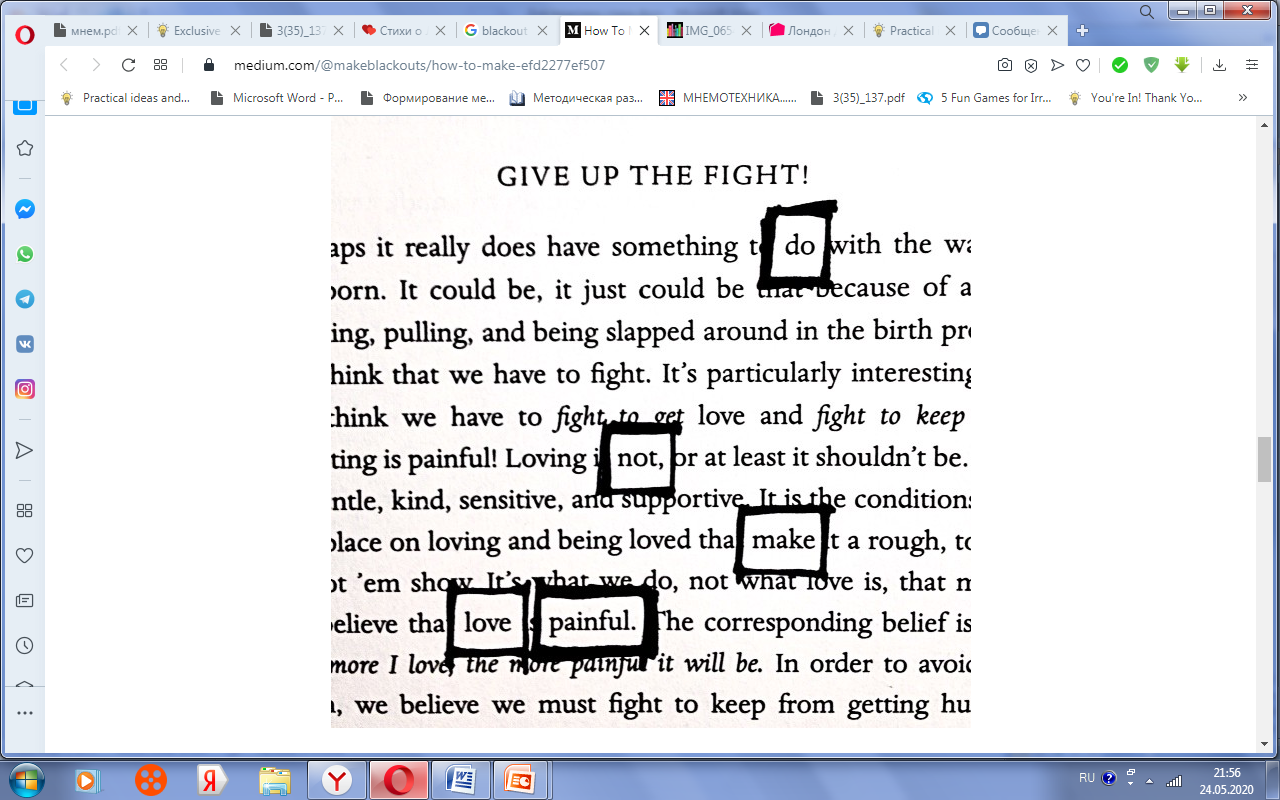 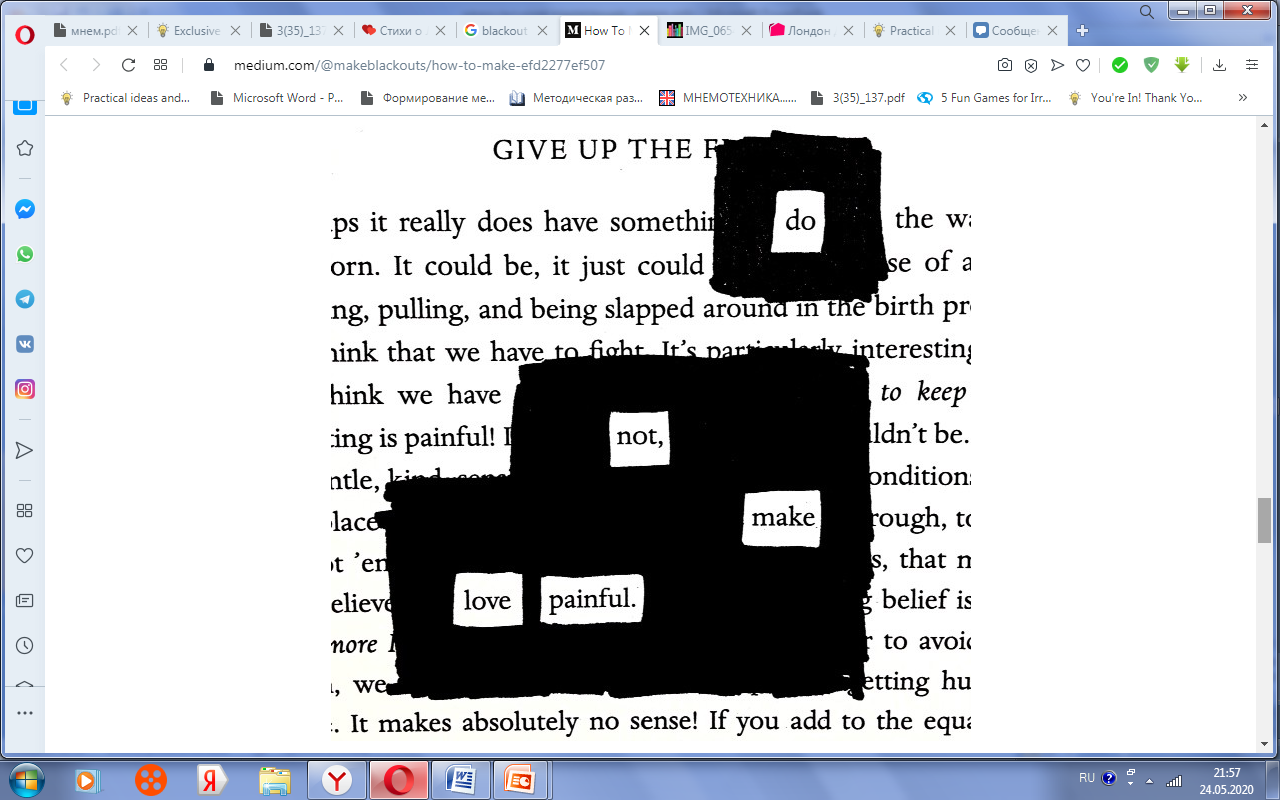 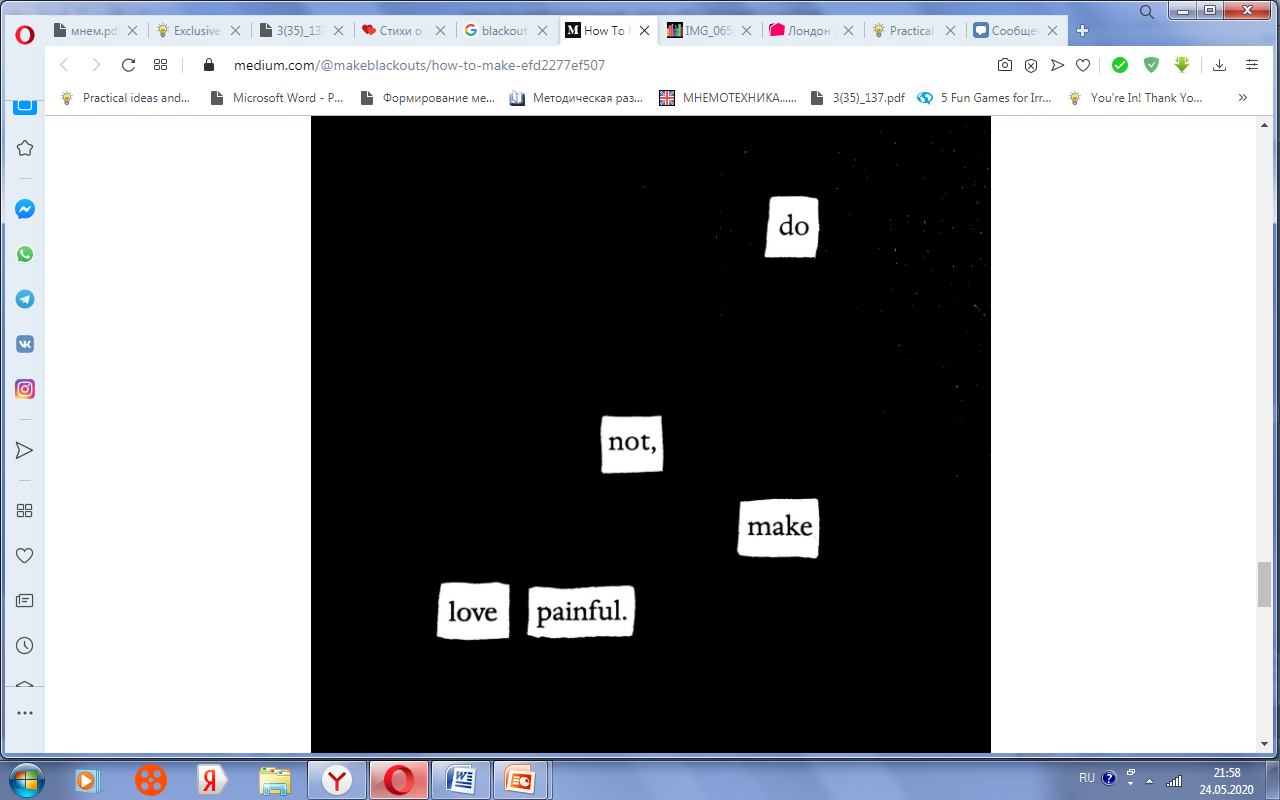